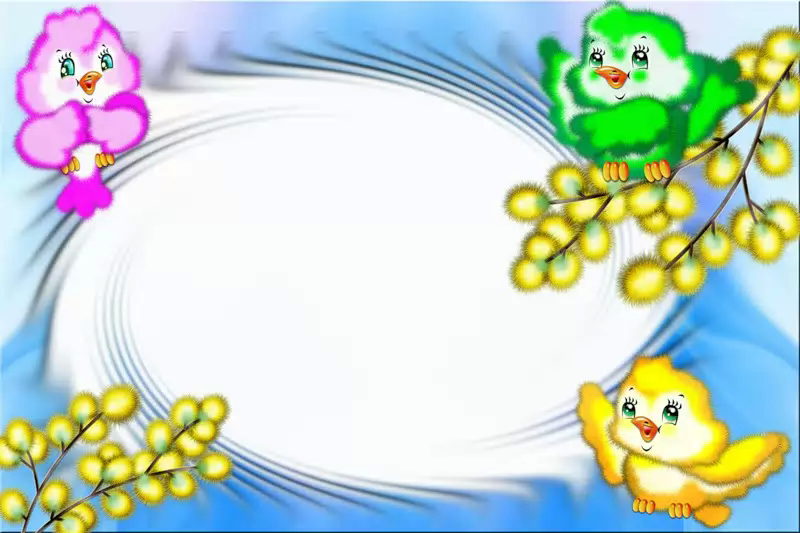 ЗАГАДКИ ПРО ПТАХІВ
Підготувала: Дудник Л.М.
 вчитель початкових класів
Плескачівської загальноосвітньої школи
 І-ІІ ступенів
Смілянської районної ради Черкаської області
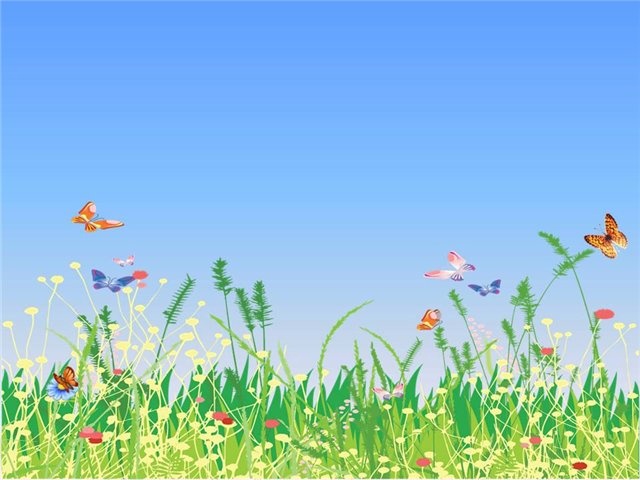 Бігає Марушка у ста кожушках,Як вітер повіє, то й спина замріє.
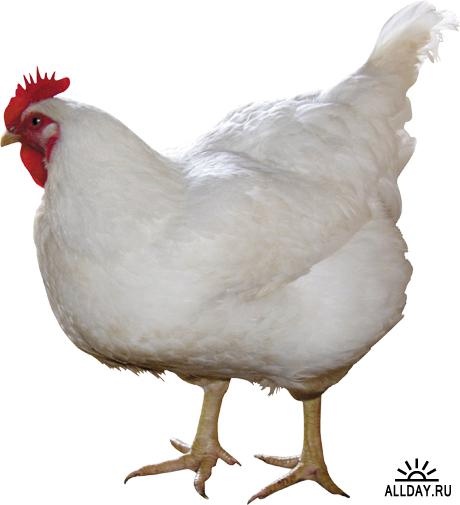 2
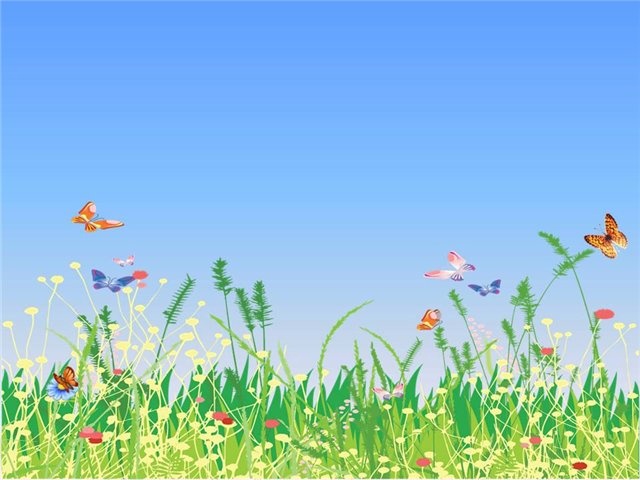 Двійчаста борода, Розгониста хода, Іде – як цар до трону, На голові – корона. – Ку-ку-рі-ку!
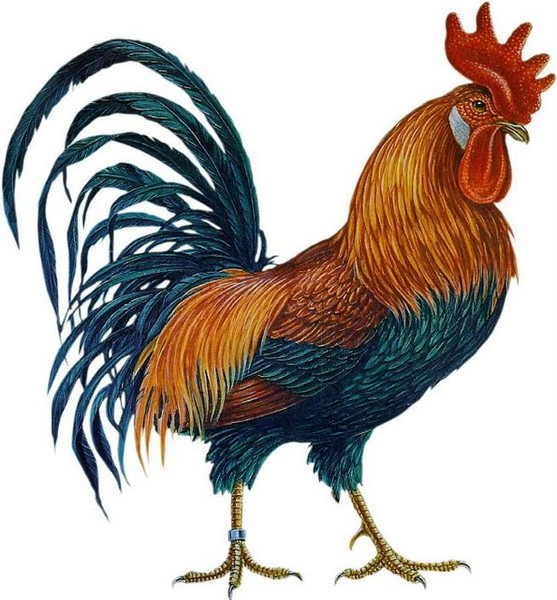 3
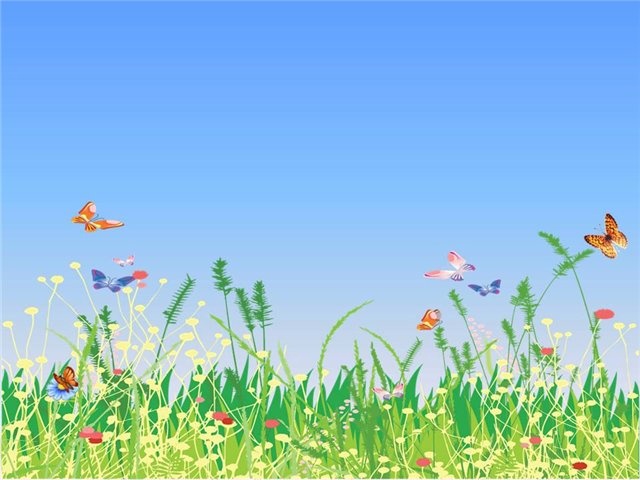 У воді купалася,  а сухою зосталася.
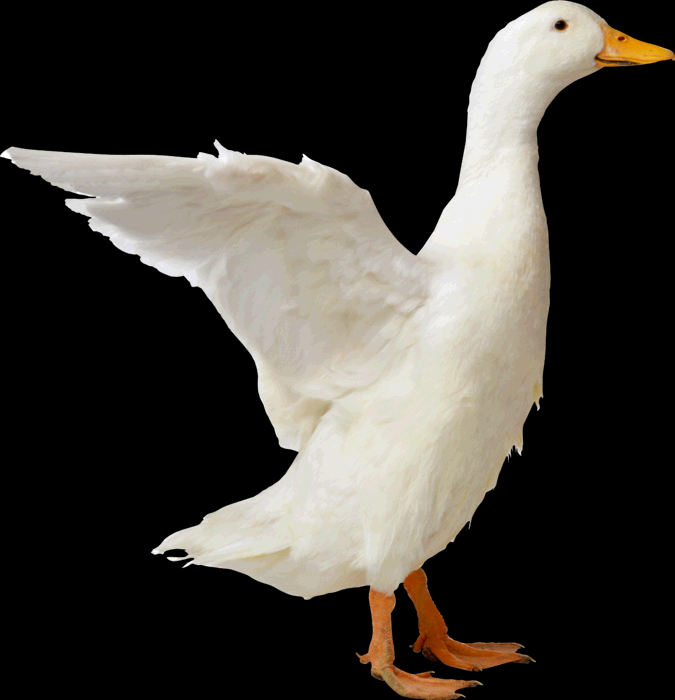 4
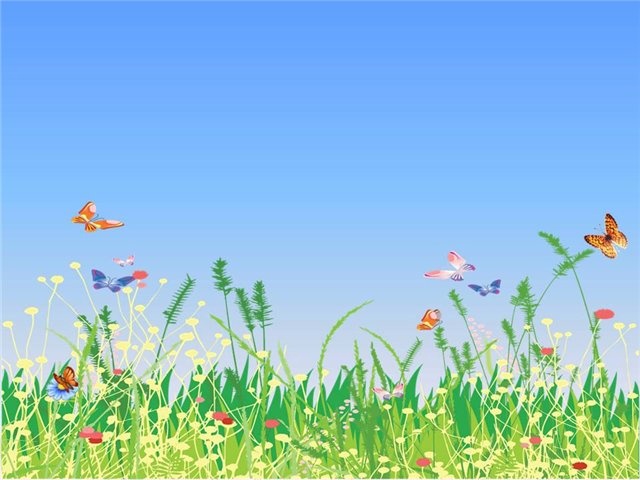 Летіло як міх,  упало як сніг,  лопатами ходить,  а рогом їсть.
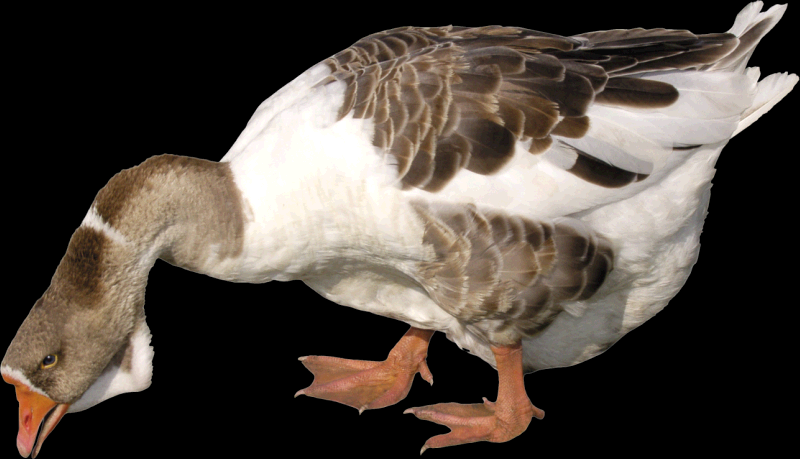 5
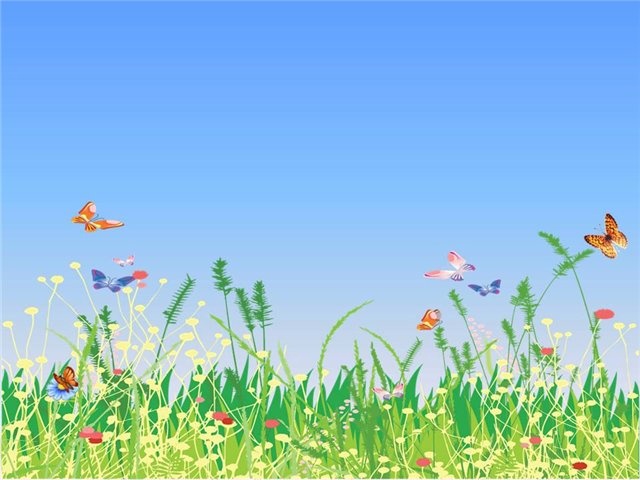 Надувається, гелгоче,Наче щось сказати хоче.Бігає туди-сюди. Краще його ти обійди.
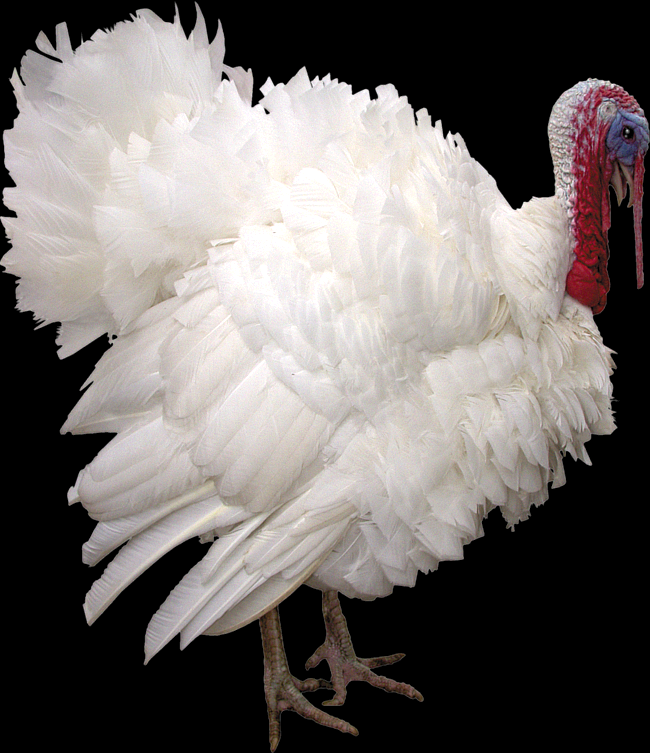 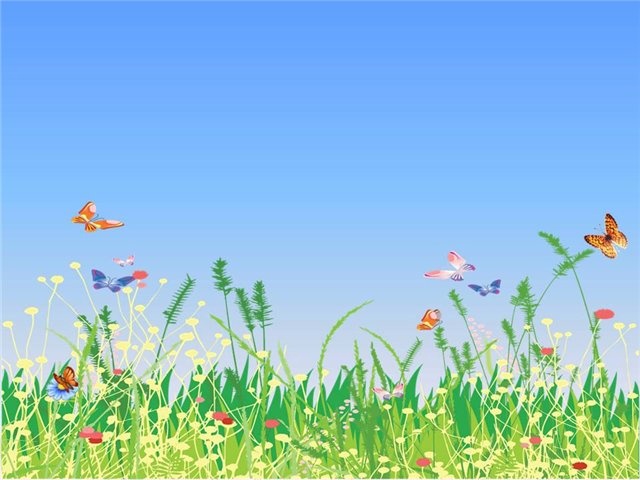 Наче сонячні клубочкиХтось розсипав біля квочки.Хто це там пищить, малята?Здогадалися?..
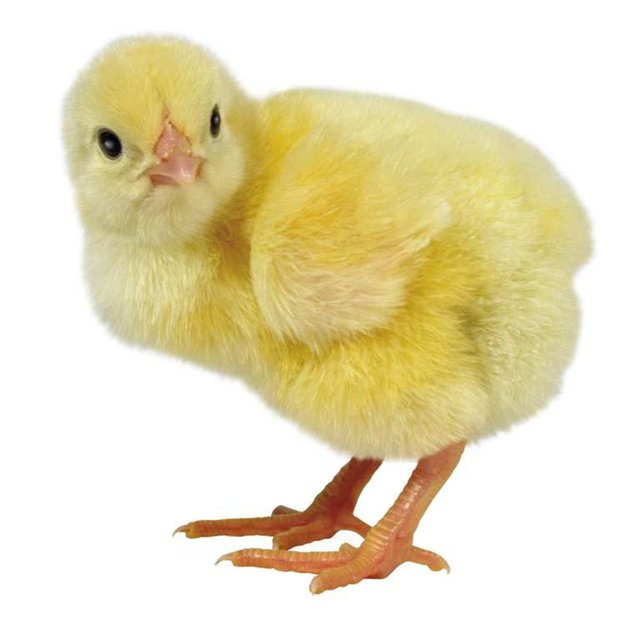 7
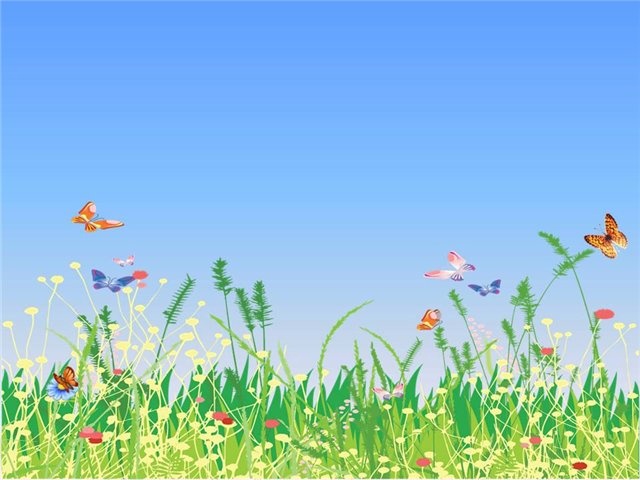 Назад вилиця,  спереду шильце,  спереду чорне сукенце,  під сподом полотенце.
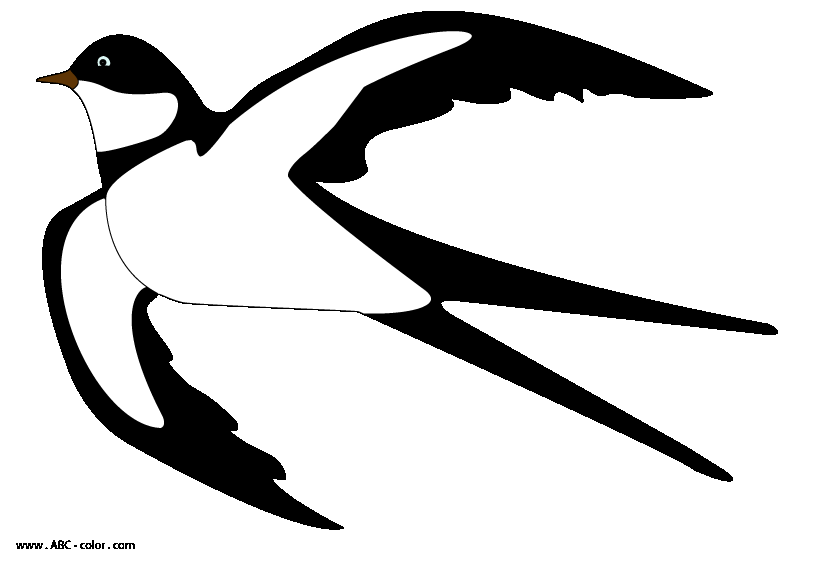 8
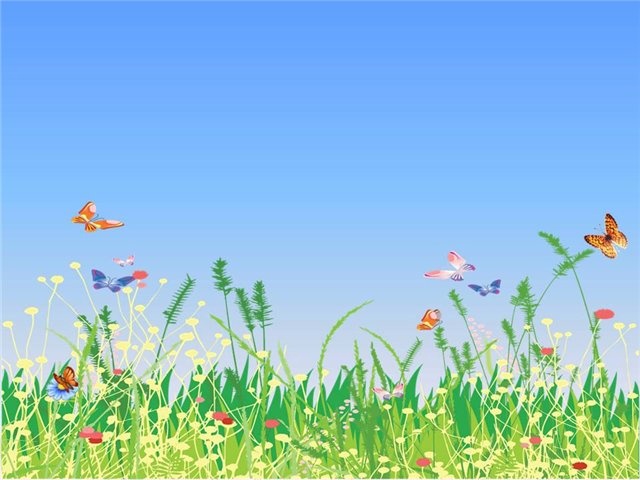 Які ноги заввишки,  такий ніс завдовжки. Хату на хаті має,  всім жабам рахунок знає.
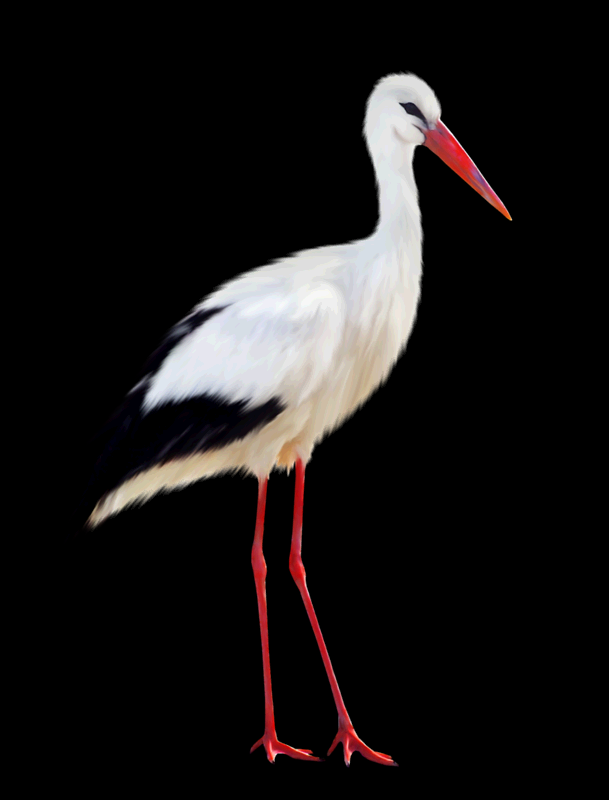 9
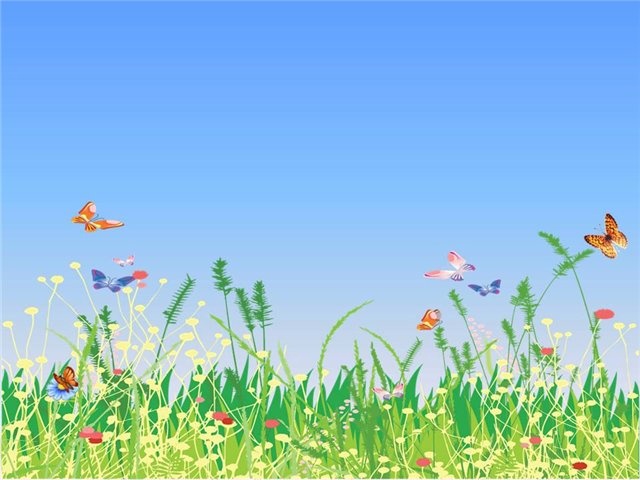 Ним комах з кори виймає, Про здоров’я лісу дбає?
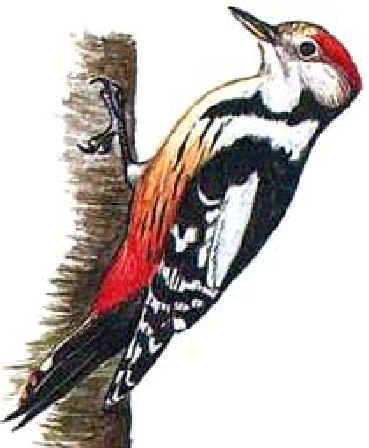 10
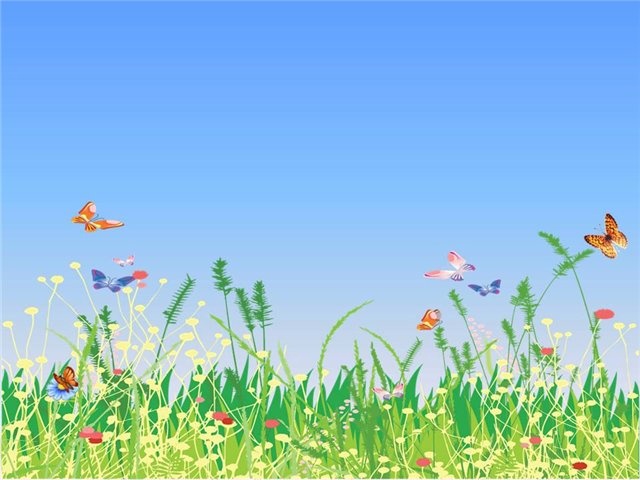 Вона живе в селі і в місті, Обіч доріг, де є гаї Роками не міняє місця. Осівши. В теплії краї Не кличе діток відлітати, Аби де стане зимувати.
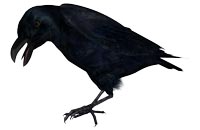 11
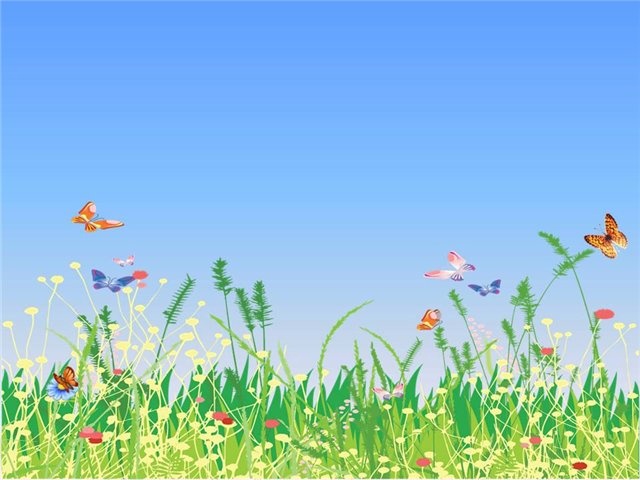 Уночі гуляє,  а вдень спочиває, Має круглі очі,  бачить серед ночі.
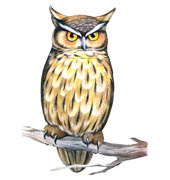 12
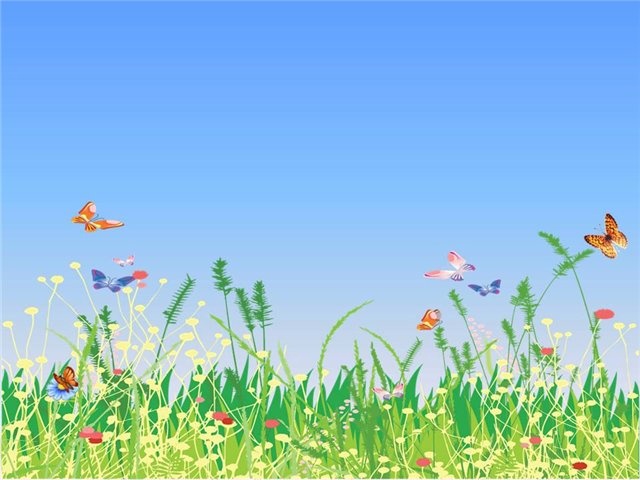 У червонім фартушкуптах стрибає на сніжкуі розпитує синичкупро найближщу годівничку.
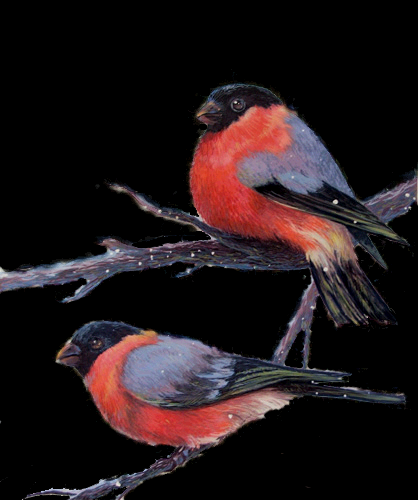 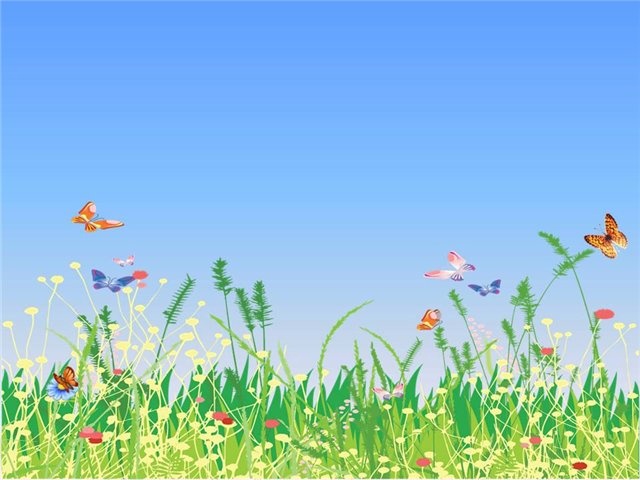 Чув я десь таке повір'я:Коли в птаха біле пір'я,Птах цей символ миру в світі.Як же він зоветься,діти?
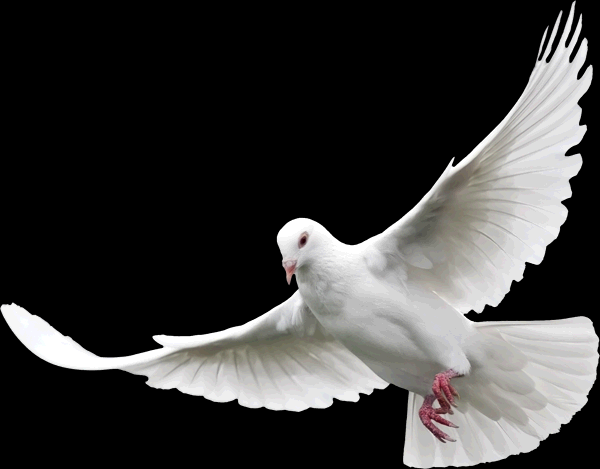 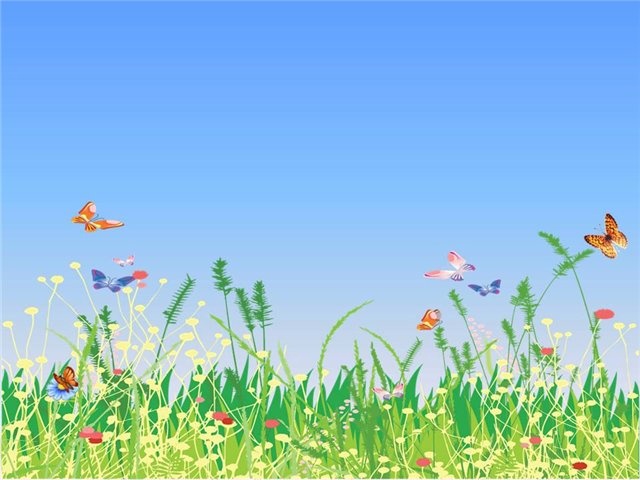 Може скрізь вона літати , бо нема своєї хати.Яйця іншим підкидає. Скільки кому жити – знає.
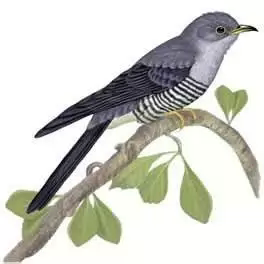 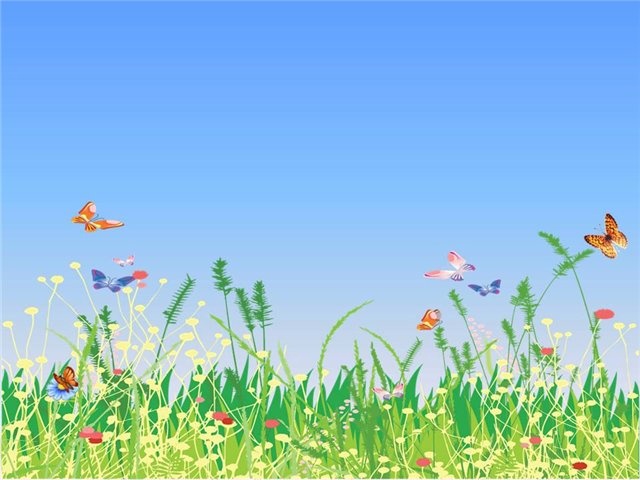 Ця птаха тендітна та сильна,Пливе вона в річці повільноШия довга, наче спиця,А постава, як в цариці.
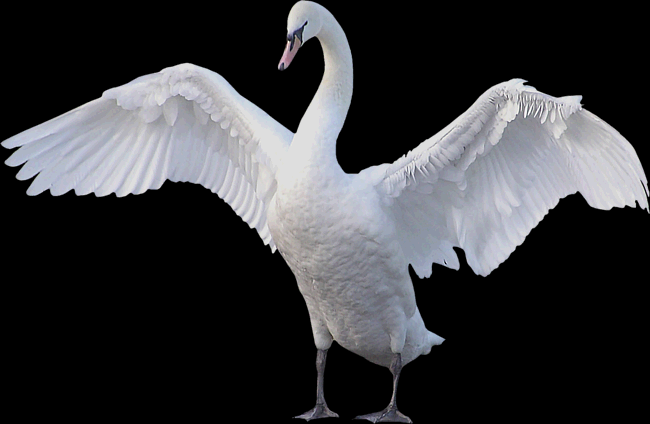 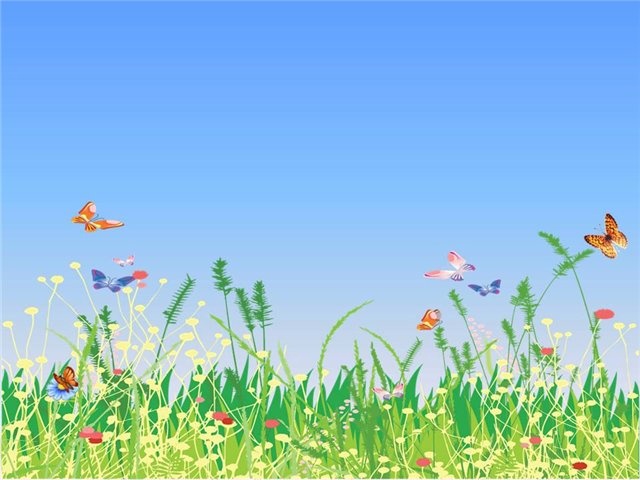 Список використаних джерел:Література:
- Кондратенко Л.О., Гільбуха Ю.З..- К.:НПЦ Перспектива, 1995.-144 с.
- Будна Н.О., Гемзюк О.Р.Уроки Я і Україна.
 Уроки природознавства 3 клас. – Тернопіль.:
 Навчальна книга – Богдан, 2005.
Інтернет-ресурси:
- http://images.yandex.ua